Gastrointestinal Pharmacology
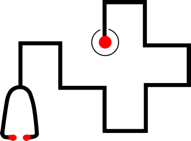 Topics Covered
01
Part 1: Peptic Ulcer Disease (PUD)
02
Part 2: Constipation, Diarrhea, Emesis, and GI Autoimmune Disorders
Peptic Ulcer Disease (PUD)
PUD Pathology
01
02
Stomach
Ulcers
Presentation
Acidic digestive enzymes (pH around 2)
Lining breaks in stomach or duodenum
Burning pain 1 to 3 hours after eating  May worsen when laying down overnight
03
PUD Invaders and Defenders
Bicarbonate
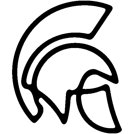 Blood Flow
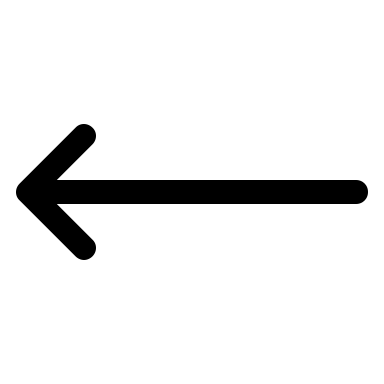 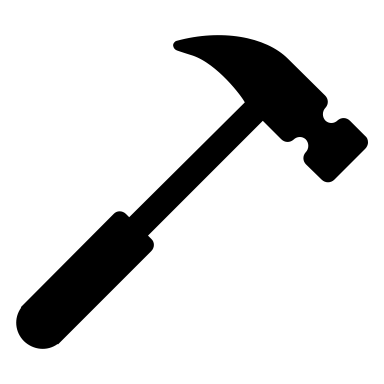 Prostaglandins
H. pylori
NSAIDs
Gastric Acid
Pepsin
Smoking
Mucus
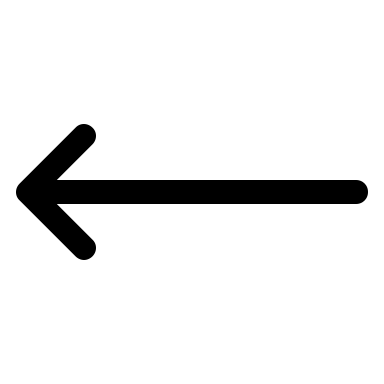 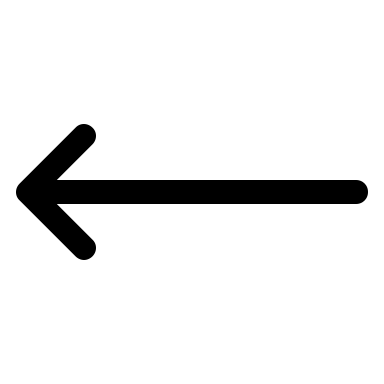 Defenders (Protectors)
Invaders (Causes)
PUD Causes (Invaders)
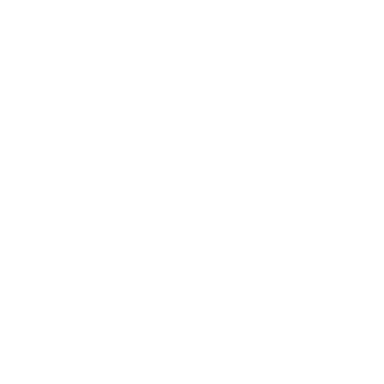 Helicobacter pylori (H. pylori)
Acid, Pepsin
NSAIDs
Gram negative bacillus
Colonizes in-between epithelium and mucus layer 
MOST COMMON (60-70%)
Blocks prostaglandin synthesis resulting in less blood flow, protective mucus production, bicarbonate
When the protective mucus layer is damaged, acid and pepsin can injure the GI
Smoking
PUD Defenses (Castle)
Mucus layer
Bicarbonate
Prostaglandins
Blood Flow
GI mucosa secretes mucus forming a protective barrier to acid & pepsin
Neutralizes acid from stomach
Stimulate mucus and bicarbonate secretion (protectors)
Slow blood flow can lead to cell injury
PUD Treatment - Antacids
Calcium Carbonate
Magnesium Hydroxide
Notes:
Take 1-3 hours after a meal
No less effective than H2RAs, PPIs but more inconvenient
Not for preventing dyspepsia, only treating
Both can bind to tetracyclines and macrolide antibiotics, decreasing effectiveness
(Tums)
(Milk of Magnesia)
Neutralize stomach acid (raise pH)
Chewable tablets
Constipating
Neutralize stomach acid (raise pH)
Liquid suspension
Laxative effect
PUD Treatment –  Histamine2 Receptor Antagonists
Histamine2 receptors line the stomach helping secrete gastric acid
Block H2 receptors and prevent acid secretion
Don’t use for more than 14 days
Famotidine
Ranitidine
Notes:
Taken 1 hour before meal
Best for nighttime GERD caused more by histamine
Cimetidine (Tagamet) H2RA causes adverse effects and many drug interactions
Long-term use puts patients at pneumonia risk
(Pepcid)
(Zantac)
Block H2 receptors and prevent acid secretion
Don’t use for more than 14 days
PUD Treatment – Proton Pump Inhibitors (PPIs)
Notes:
Usually take 30 minutes before the first meal of the day
Can take up to 7 days to work
Taper when stopping to avoid rebound hypersecretion
Long term use can increase osteoporosis, fractures, and hypomagnesemia risk
(only use short term)
Omeprazole
Esomeprazole
(Prilosec)
(Nexium)
Shuts off stomach proton pumps
Raises gastric pH
Shuts off stomach proton pumps Raises gastric pH
S-isomer of omeprazole
PUD Treatment Steps (H. pylori)
Treatment involves 3 different simultaneous steps
1
2
3
Antibiotic
2 of 2
Antibiotic
1 of 2
Antisecretory agent
(Proton pump inhibitor)
PUD Treatment Steps (NSAIDs)
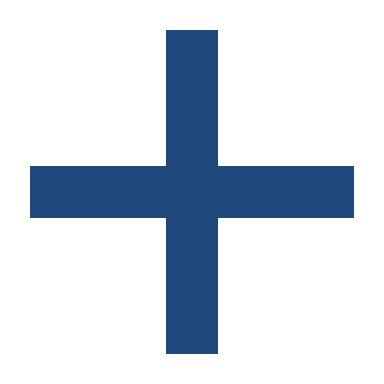 1
2
2
OR
PPIs
H2RAs
Histamine2 Receptor Antagonists
Proton Pump Inhibitors
DC NSAID (if possible)
Stop the offending agent
Create environment best for healing
PUD Treatment – Non-Drug
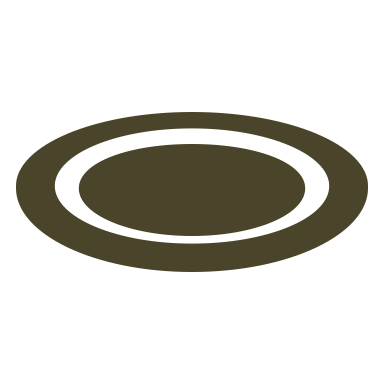 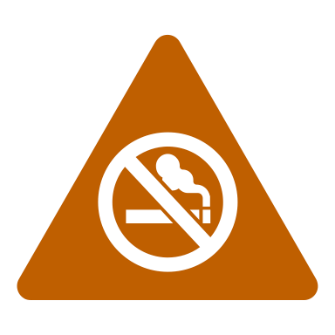 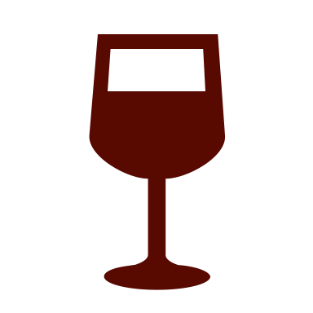 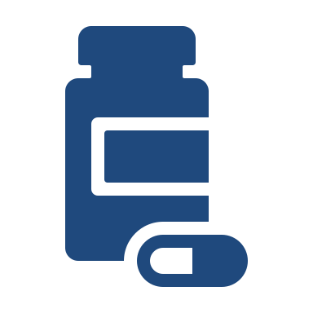 Last: reduce stress as much as possible
Constipation, Diarrhea, Nausea/Vomiting, and GI Autoimmune Disorders
Constipation Pathology
01
02
Secondary Constipation
Primary Constipation
Caused by:
Diet (fiber)
Lifestyle
Medications
Underlying conditions
Caused by:
Slowed or delayed transit
Obstruction of bowel
[Speaker Notes: Function of colon: absorb water

When absorption of fluids is excessive, constipation can occur

Constipation: hard, infrequent stools causing excessive and prolonged straining/effort

2 types: primary and secondary

Primary: the bowel itself; peristalsis or obstruction
Secondary: fiber, lifestyle, meds, or underlying conditions]
Constipation Treatment - Laxatives
Osmotic
(Push)
Onset: 2-12 hrs
Stimulant
(Push)
Onset: 6-12 hrs
Laxatives
Bulk-forming
(Mush)
Onset: 1-3 days
Surfactant
(Mush)
Onset: 1-3 days
[Speaker Notes: Normally can be reversed in a few days with increased water and fiber intake, and mild exercise after meals

Laxatives can be given as adjuncts to these if they aren’t enough to relieve constipation

Four types of laxatives: bulk-forming, surfactant, stimulant, and osmotic

Beneficial to identify laxatives by onset: 
-Osmotic: 2-12 hrs (depending on dose)
-Stimulant: 6-12 hrs
-Bulk forming: 1-3 days
-Surfactant: 1-3 days

Mush vs push: bulk forming and surfactants make it EASIER to go (making everything mushier) but Stimulants and osmotic PUSH a BM forward]
Constipation Treatment - Laxatives
Bulk-forming
Psyllium 
(Metamucil)
[Mush]
Surfactant
Docusate sodium (Colace)
[Mush]
Laxatives
Osmotic
Polyethylene Glycol
(MiraLAX, GoLytely)
(Push)
Stimulant
Senna
(Senokot)
(Push)
[Speaker Notes: Mush vs push: bulk forming and surfactants make it EASIER to go (making everything mushier) but Stimulants and osmotic PUSH a BM forward]
Laxatives - Bulk-Forming (mush)
Psyllium
Notes:
Talk with patients about dietary fiber
Mix well with liquids before taking
Can take 3 days to produce a bowel movement
(Metamucil)
Acts like fiber in the diet
Swells with water to increase fecal mass and softness
Preferred temporary constipation treatment
Minimal side effects
[Speaker Notes: MOA: acts like fiber in diet: fiber absorbs water which softens the stool and increases the size

Preferred temporary treatment of constipation

Minimal side effects such as increased flatulence, though may cause SBO if there is an intestinal obstruction

Given with a full glass of water (8 oz)]
Laxatives – Surfactant (mush)
Docusate sodium
Notes:
Take with water to prevent dehydration as water leaves the body with the stool
Produces BM in 1-3 days
Should be given to everyone taking an opioid medication***
(Colace)
Lowers stool surface tension and water enters the feces.
[Speaker Notes: MOA: lowers stool surface tension which allows more water to enter the stool, softening it

Also lowers fluid absorption in the intestinal wall, so drink more water to help rehydrate the body

A bowel regimen should be given to every opioid patient due to opioids causing peristalsis
The famous combo used to be docusate and senna together for the bowel regimen, but recent research has shown that the addition of docusate may not be needed for a good bowel regimen

Look at what your future facility does. Some may still do the old ways]
Laxatives – Stimulant (push)
Senna
Notes:
Often used and abused
Expect a bowel movement within 12 hours (overnight)
Tablets and suppositories available
(Senokot)
Increases intestinal motility
Use stimulants after fiber and stool softeners fail.
Should be given to everyone taking an opioid medication***
[Speaker Notes: MOA: stimulate intestinal motility through irritation of bowel, and increase amount of water and electrolytes w/in the intestinal lumen by increasing sectretion of water/ions into the insting

-reduces water and electrolyte absoption]
Laxatives – Osmotic (push)
Polyethylene Glycol
(MiraLAX)
Rx for bowl prep before colonoscopy
Comes in a giant plastic tub
OTC gentle
Can be used chronically
Polyethylene Glycol
(GoLytely)
Notes:
Polyethylene glycol produces BM within 72 hours
Make sure your patients are drinking fluids – at risk of dehydration
[Speaker Notes: MOA: PEG contains ions/molecules that draws water in]
Diarrhea Pathology
A change in normal bowel movements characterized by unusually soft or      liquid stools ≥ 3 times in 24 hours lasting < 14 days
Common causes:
Viral, bacterial, or parasite infection
Other drugs
Food allergies
GI conditions
[Speaker Notes: Management: treatment of underlying disease if there is any, fluids, relief of cramping, and reducing # of loose stools]
Antidiarrheals - Opioids
Loperamide
(Imodium)
Weak, OTC opioid
Also reduces the volume of 
     discharge from ileostomies
Controlled substance
Atropine discourages abuse
Diphenoxylate/Atropine
(Lomotil)
Notes:
High doses can bring on  morphine-like response
For diarrhea not of infectious origin
Treat overdose with naloxone
[Speaker Notes: MOA:  act on opioid receptors in the GI tract and cause peristalsis; in turn allows for more time to absorb

Not used for infections as it will slow the bowel, keeping the bug inside the intestines]
Antidiarrheals - Nonspecific
OTC available as liquid or chewable tablets
Causes harmless black stool and black tongue
Children’s Pepto is calcium carbonate [not bismuth subsalicylate]
Bismuth Subsalicylate
(Pepto-Bismol)
Notes:
Avoid in children due to risk of Reye’s Syndrome
Antidiarrheals – Infectious Origin
Escherichia coli: Usually self-limiting

Traveler’s Diarrhea Treatment:
Ciprofloxacin (Cipro)  
Azithromycin (Z-Pac)
[Speaker Notes: Cipro and Azithromycin can be used in patients with bloody stools who are tested positive for e.coli or other bugs. Also can be used in immunocompromised patients. 

Need to look at local resistance patterns to determine which agent to use, Cipro has close to 15-20% resistance making it not the optimal first line]
Emesis Pathology
[Speaker Notes: Caused by activation of the vomiting center in the brain. 

Indirect activation happens when the 
chemoreceptor trigger zone (CTZ) is first activated

This goes on to activate the vomiting center]
Chemotherapy-Induced Nausea/Vomiting
3 types of emesis to manage
Delayed
Anticipatory
Acute
Before drug given
Minutes after giving
More than 1 day after
Triggered by memory of severe nausea from previous dose
Resolves within hours
Appears 48-72 hours after chemo
Antiemetics – Dopamine Antagonist
Block the dopamine2 receptors in the CTZ, preventing activation
Useful for emesis caused by surgery, cancer, chemotherapy, and toxins
Promethazine
(Phenergan)
Contraindicated for children under 2
Available as suppository
Notes:
Can cause extrapyramidal side effects due to lack of dopamine
Antiemetics – Serotonin Receptor Antagonist
Ondansetron
(Zofran)
First approved for 
     chemotherapy induced 
     nausea/vomiting (CINV)
For regular emesis and CINV
Available as regular tablet, orally     disintegrating tablet, and IV
Notes:
Can cause prolonged QT interval and potentially Torsades de Pointes (V-Tach)
Common side effects: headache, dizziness, diarrhea
[Speaker Notes: MOA: blocks serotonin receprtos located in CTZ and GI tract]
Misc: Gastrointestinal Autoimmune Disorders
GI Autoimmune Pathology (IBD)
Caused by exaggerated immune response to normal bowel flora
Crohn’s Disease
Ulcerative colitis
Characterized by transmural inflammation
Usually affects terminal ileum (can affect all parts of GI tract)
Inflammation of the mucosa and                submucosa of the colon and rectum
Can rectal bleeding
May require hospitalization
IBD Treatment
Treatment is not curative, only relieves symptoms
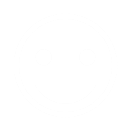 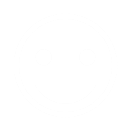 5-Aminosalicylates
Glucocorticoids
Immunosuppressants
Immunomodulators
Antibiotics
Sulfasalazine, mesalamine
Hydrocortisone, dexamethasone
Azathioprine, cyclosporine, methotrexate
Infliximab
Metronidazole, ciprofloxacin
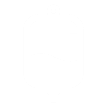 IBD - Immunomodulators
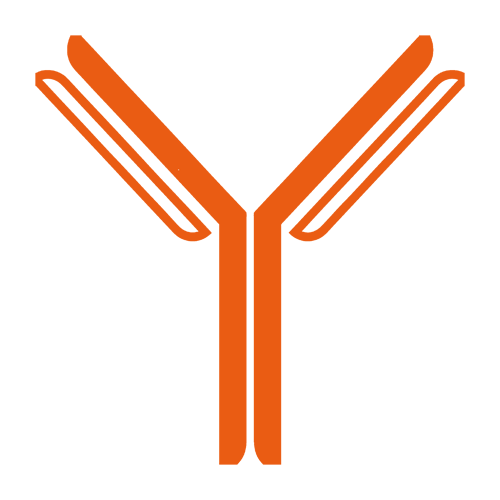 Monoclonal antibody designed to neutralize tumor necrosis factor alpha (TNF), a key immunoinflammatory modulator
For moderate to severe Crohn’s Disease
Has to be given by IV infusion leading to infusion reactions
Increases risk of lymphoma
Infliximab
(Remicade)
Notes:
Must screen patients for tuberculosis and other infections before starting
Infusion reactions happen every time – can prevent after the first infusion